NIPS 2018
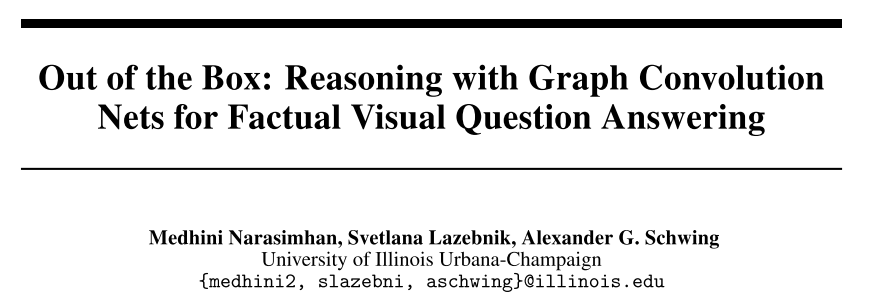 Motivation
FVQA:  special information about the visual concept type and the answer source make it hard to generalize their approach to other datasets.

ECCV18: In contrast to focus on learning a joint image-question-fact embedding for retrieving the right fact, our current work uses a simpler method for retrieving multiple candidate facts

Exploits the graphical structure of the knowledge base and allows for sharing of information between possible answers.
Framework
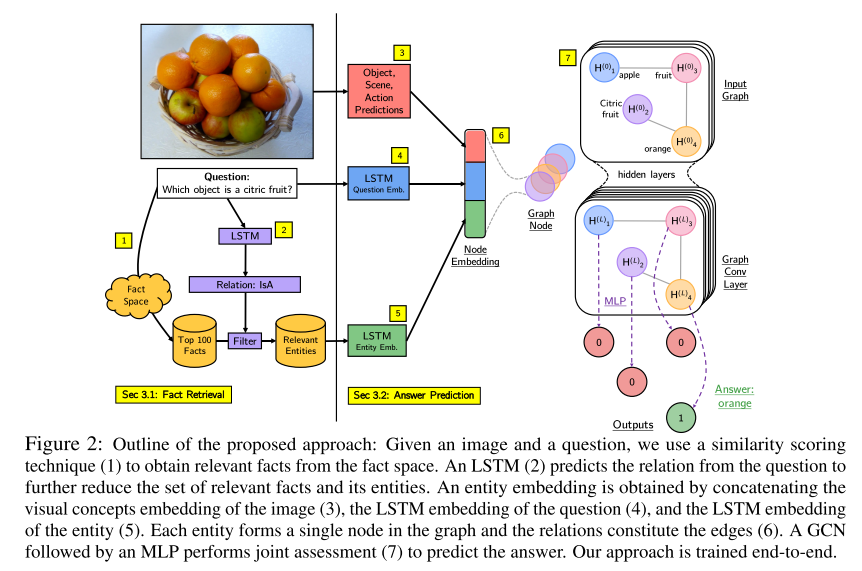 ECCV18 as baseline
Entities from retrieved facts form nodes.
GCN + MLP 
Binary cross entropy.
Retrieval of Relevant Facts
Cosine similarity of the GloVe embeddings of the words
in the fact.
in the question .
of the visual concepts detected in the image.
(Maximum) 100 facts & 200 entities.
Filter by relation predictor.
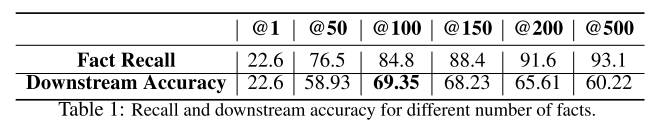 Answer Prediction
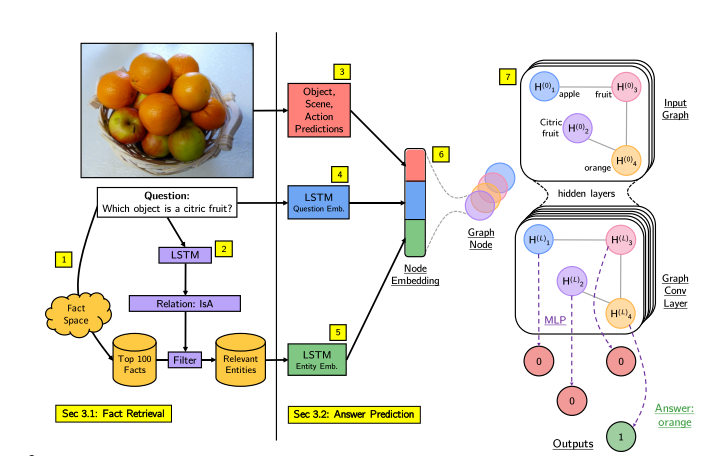 Image Representation
a multi-hot vector of visual concepts which are grounded in the image.
Question Representation
Question GloVe embeddings  + LSTM
Entity Representation
Entity GloVe embeddings  + LSTM

Concatenate all embeddings.
GCN + MLP + Binary prediction.
Experiments
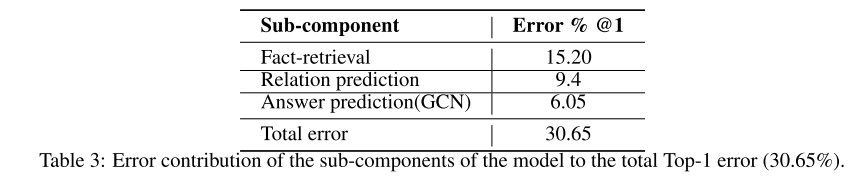 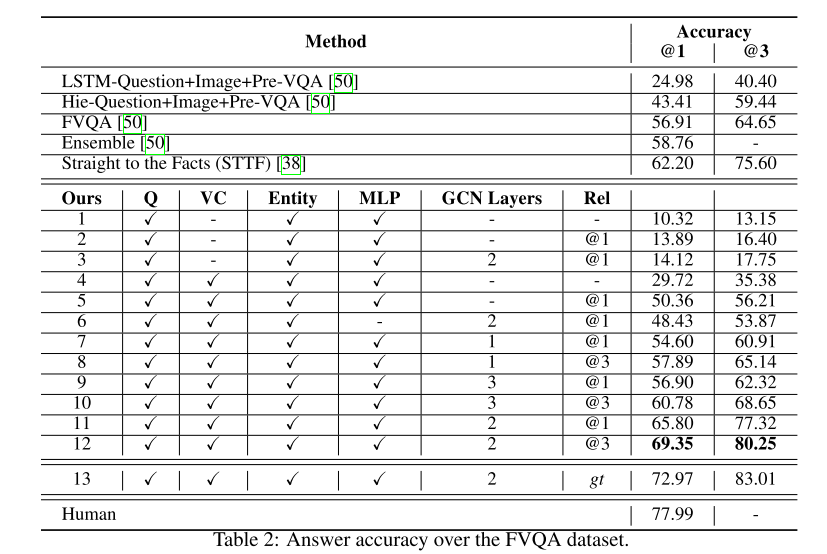